Etaleren
Aksana Dubinets
Welke producten ga je etaleren
Welke producten laten jou zien?
Kijk hierbij naar je gemaakte moodboard.

Welke producten ga je etaleren?
Voorbeelden:
Knutsel producten
Nagellak
Mini auto’s/motoren
Games 
Iets anders
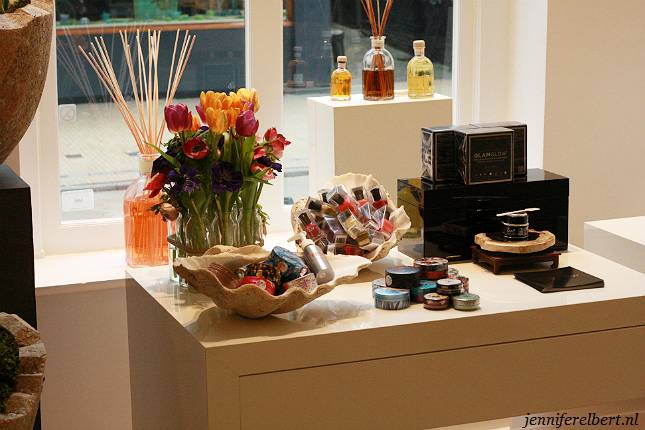 Maak een schets van jou etalage
Waar zet je de producten neer
Hoe zet je de producten neer


Maak hier een schets van
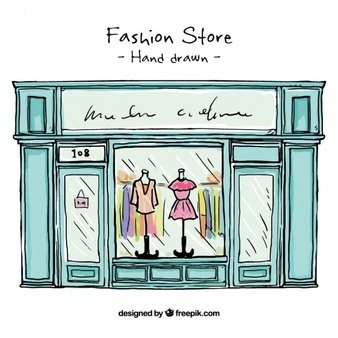 Volgende week meenemen van producten
Volgende keer ga je de etalage alvast maken dus neem je spullen mee!!